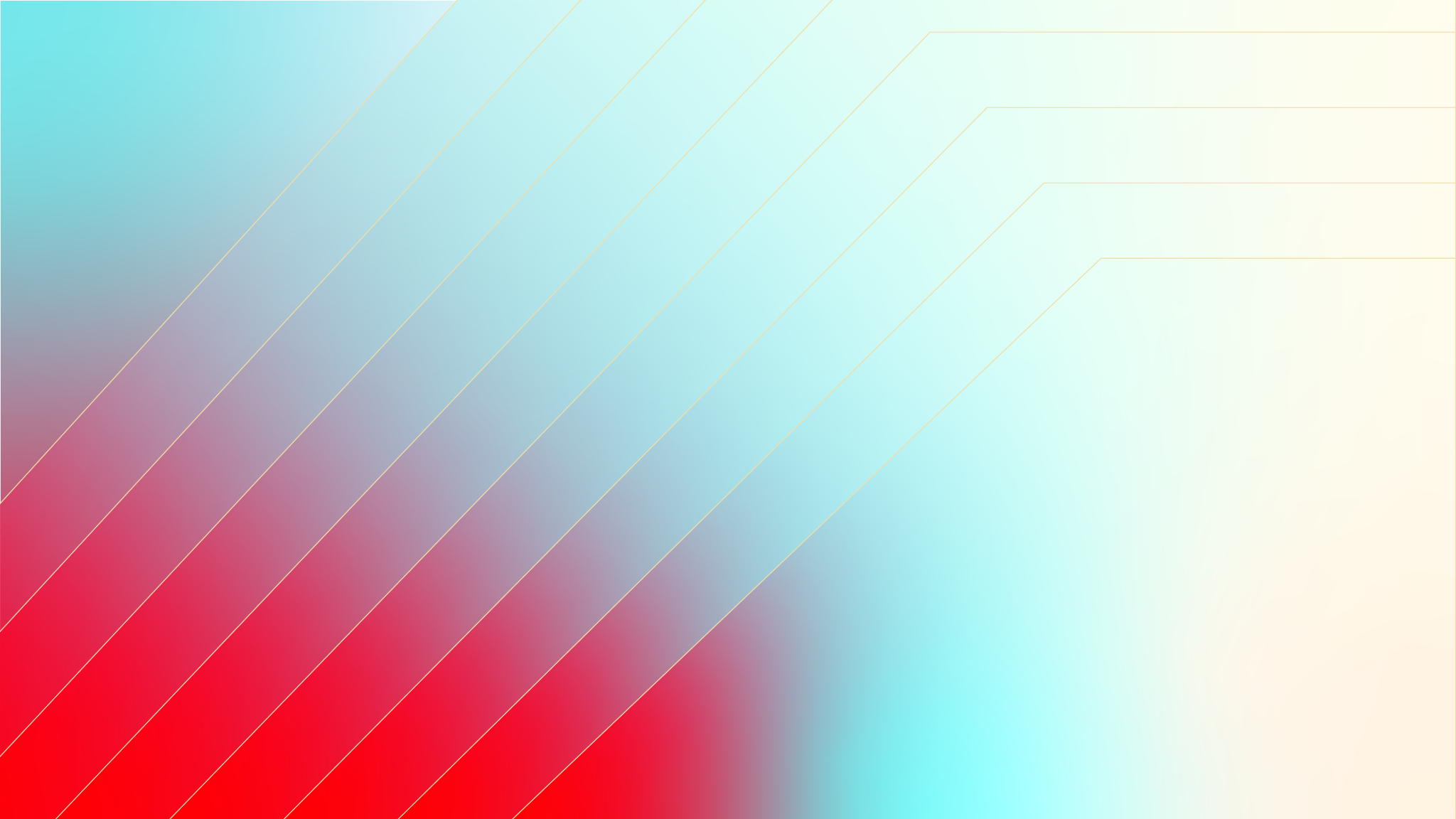 The Intent of Offers
Intents Day 2023
Dean TribbleCEO Agoric OpCo
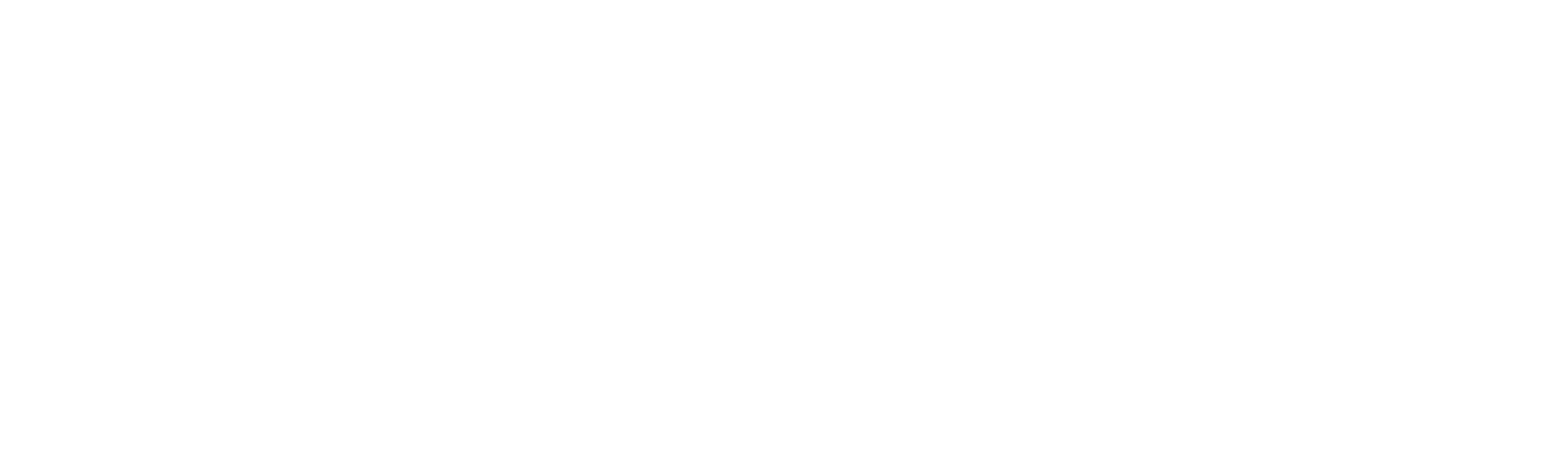 ‹#›
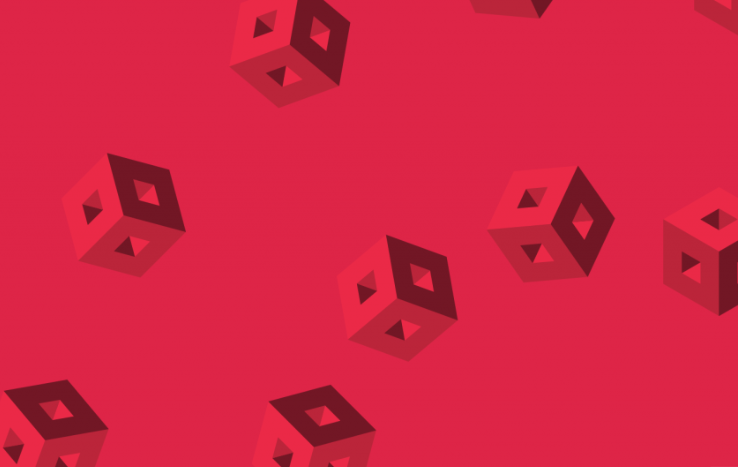 JavaScript Smart ContractsUse your existing language knowledge
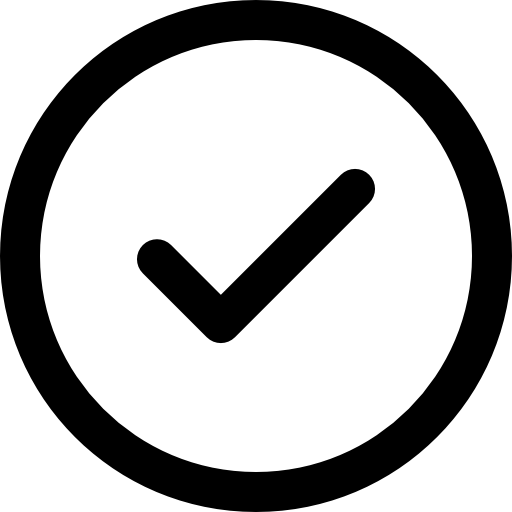 Best-In-Class Component ModelFramework for innovation across all skill levels
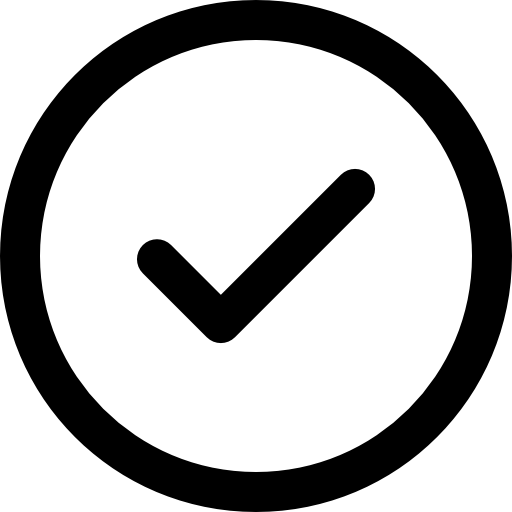 Integrated EconomyEconomic services & native IST stable token for fees to grow a rich economy

Unique Safety PropertiesOffer-safety, payout liveness, secure partitions
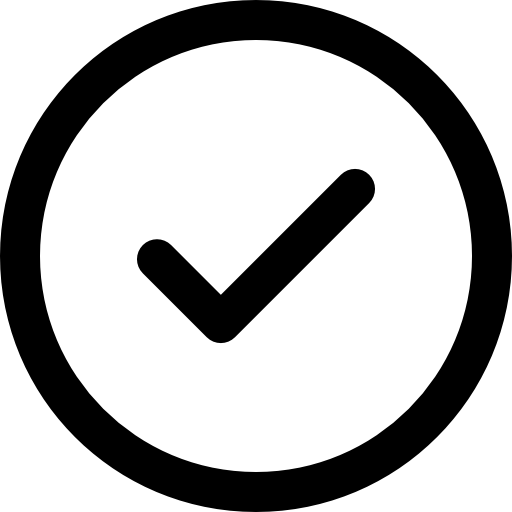 The General
Purpose Platform
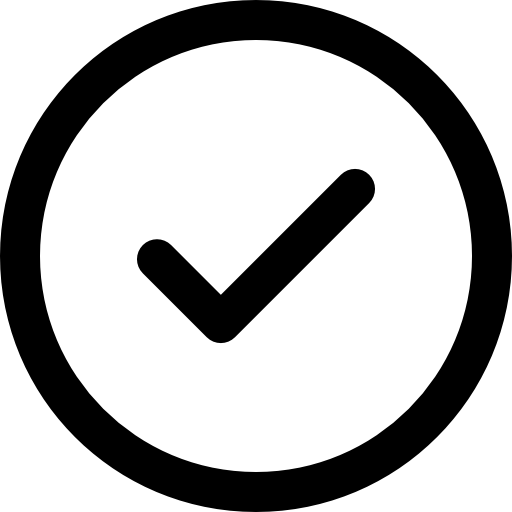 ‹#›
Low-level payments
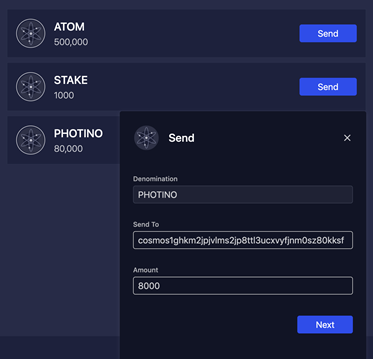 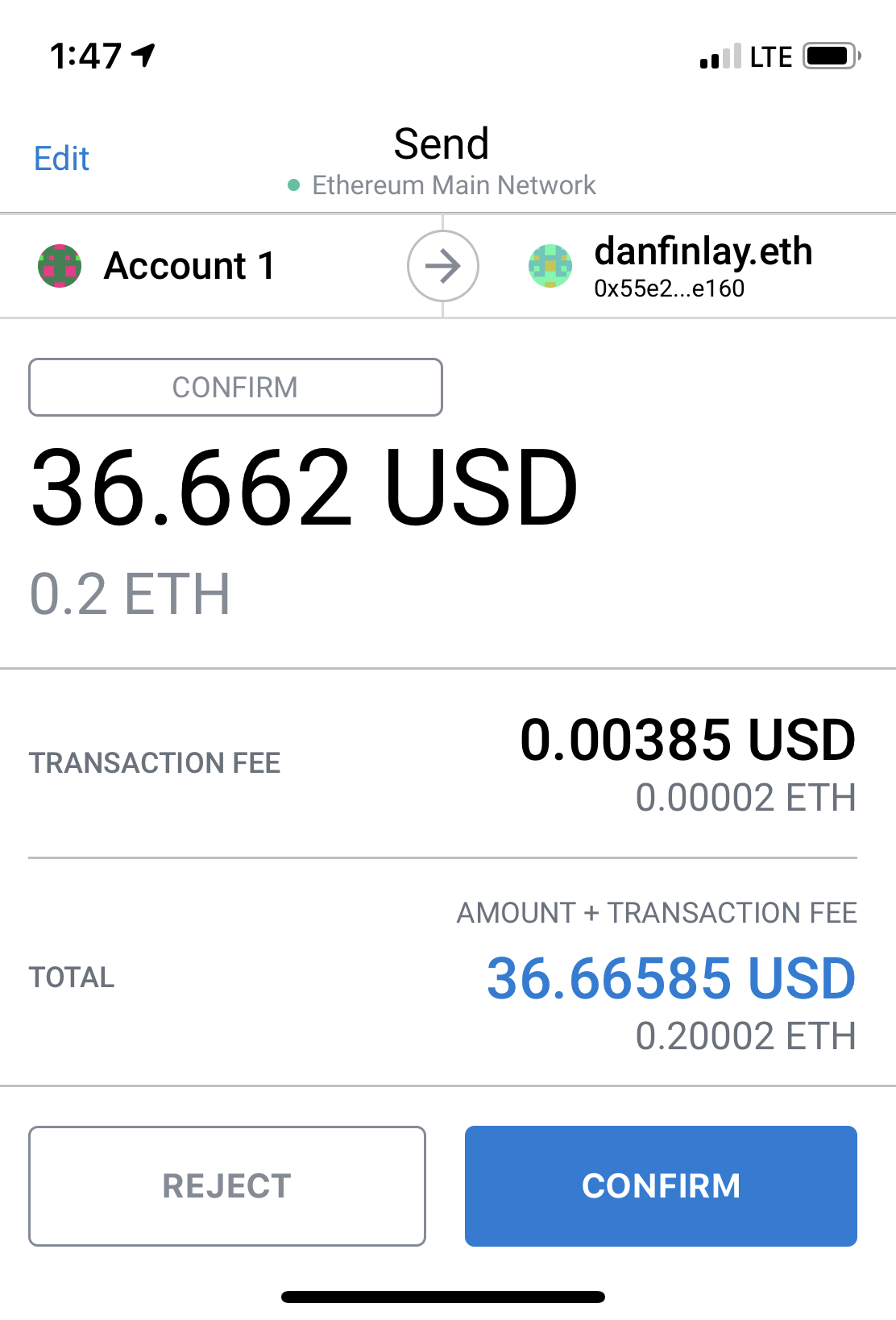 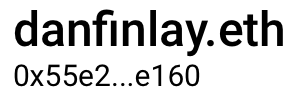 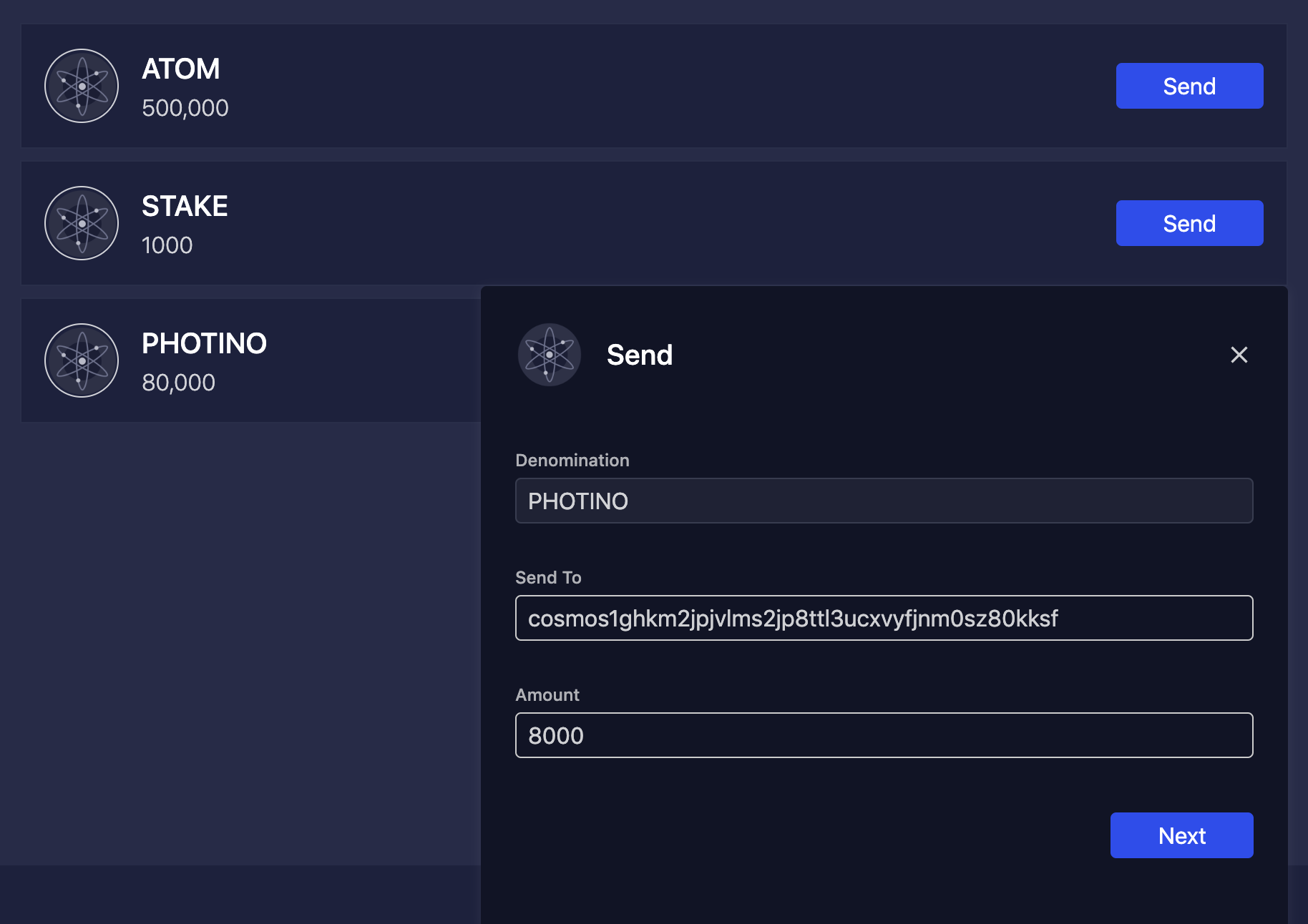 ‹#›
Low-level application UIs
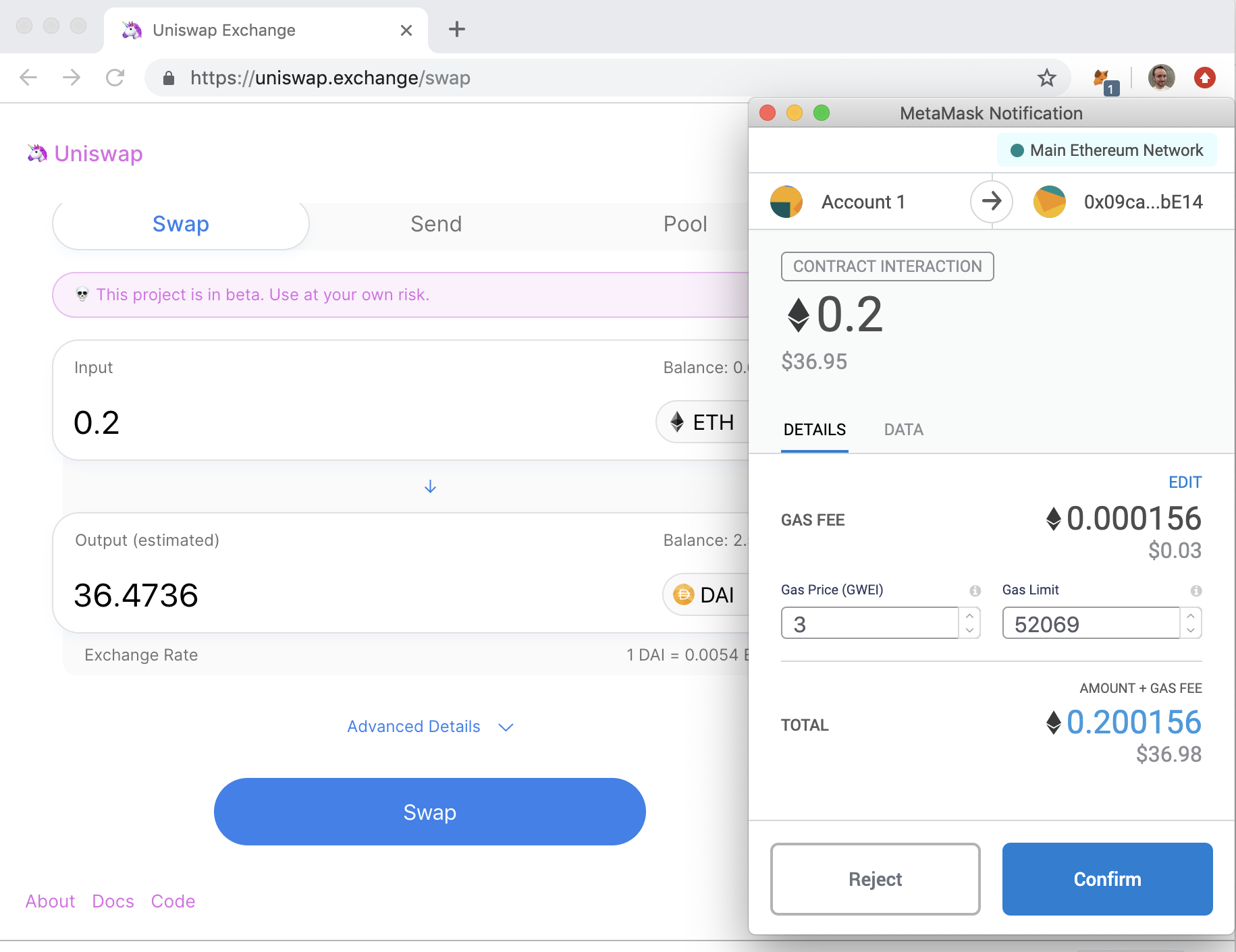 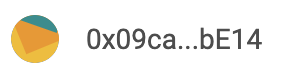 ‹#›
Blinded by the UX
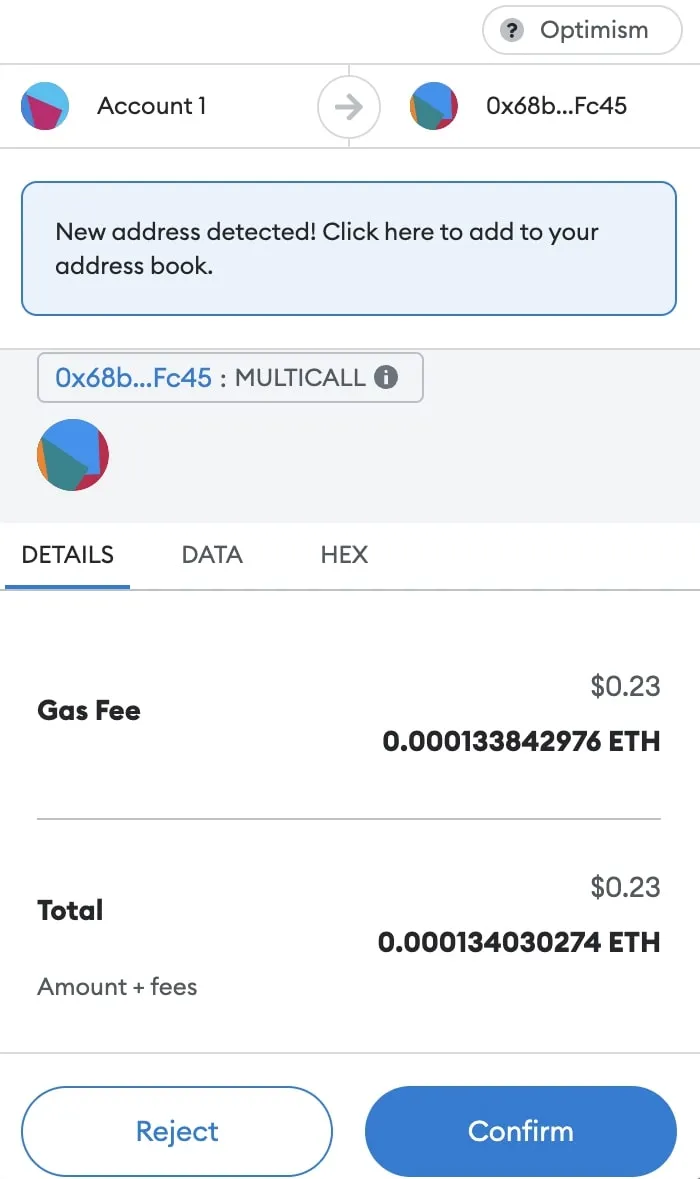 ‹#›
[Speaker Notes: If you blind-sign, the exposure is all assets in the wallet]
Blinded by the UX
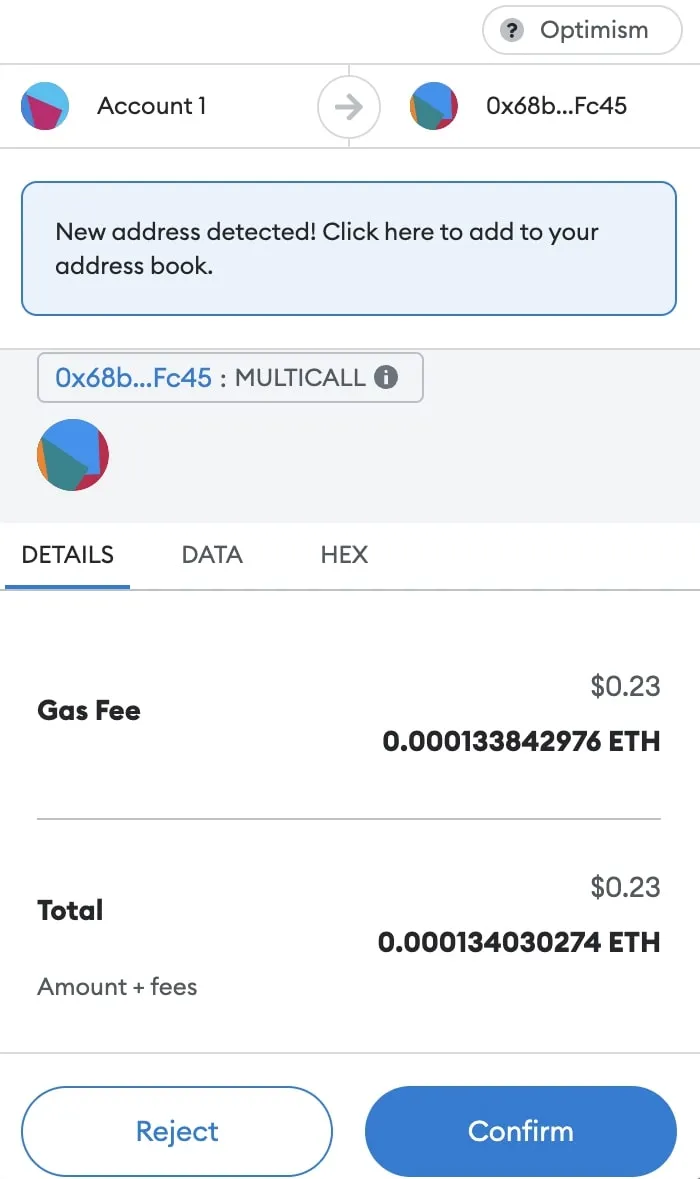 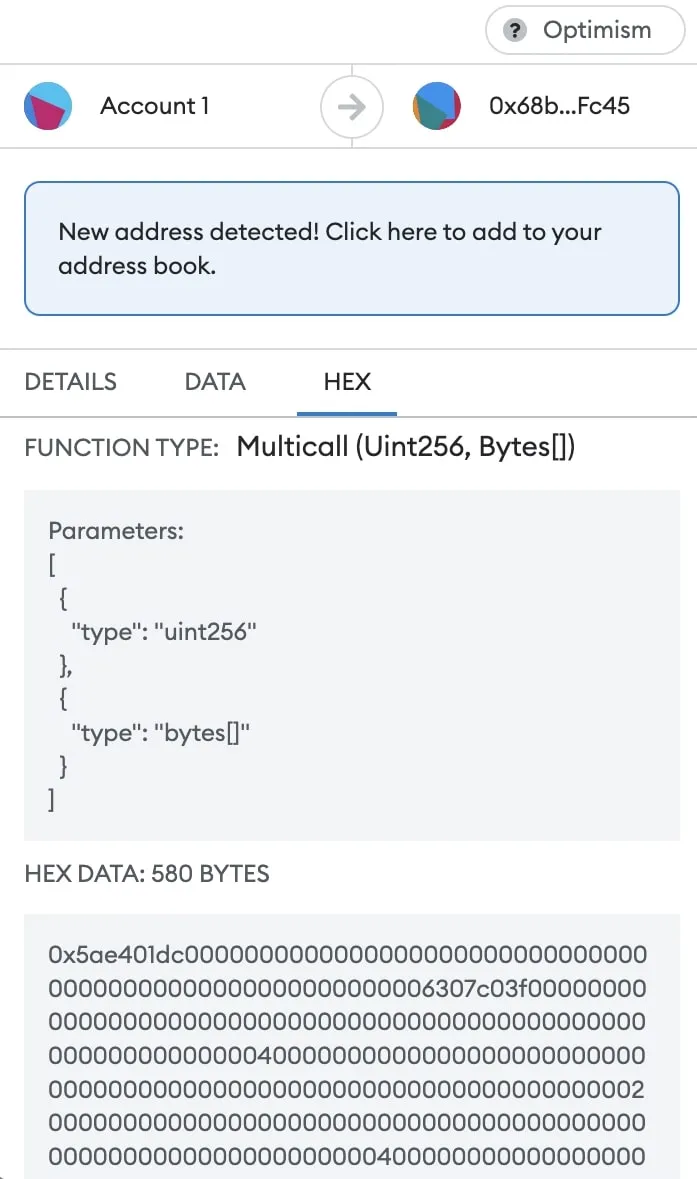 ‹#›
[Speaker Notes: If you blind-sign, the exposure is all assets in the wallet]
Blinded by the UX
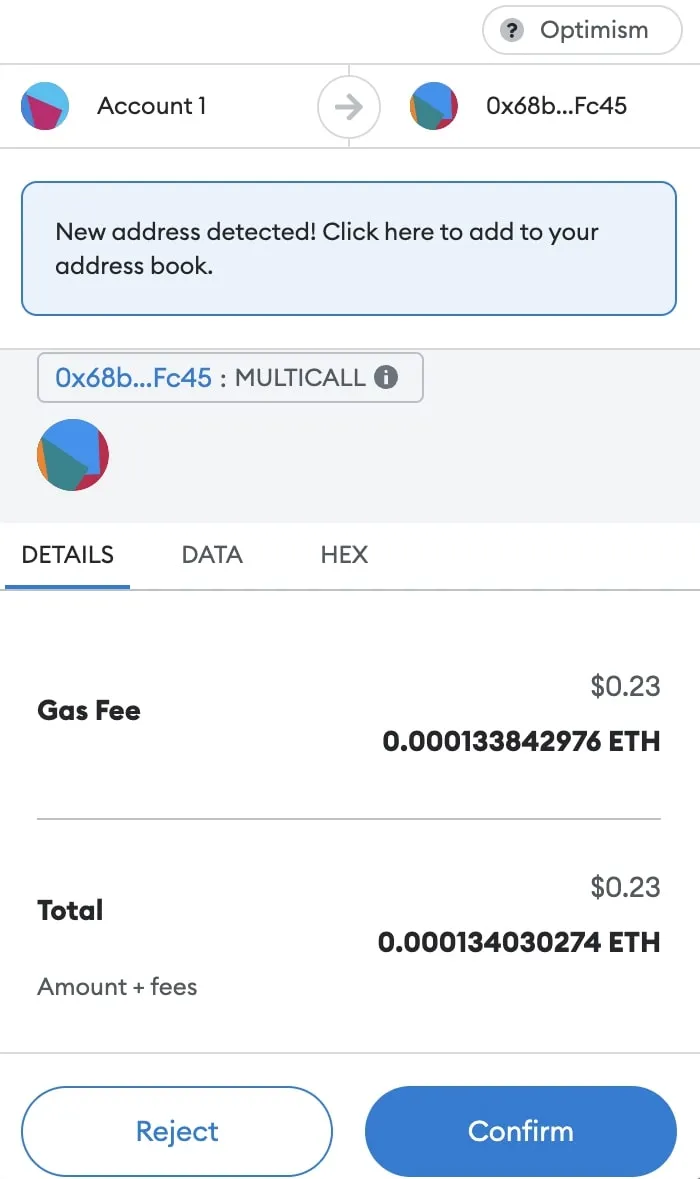 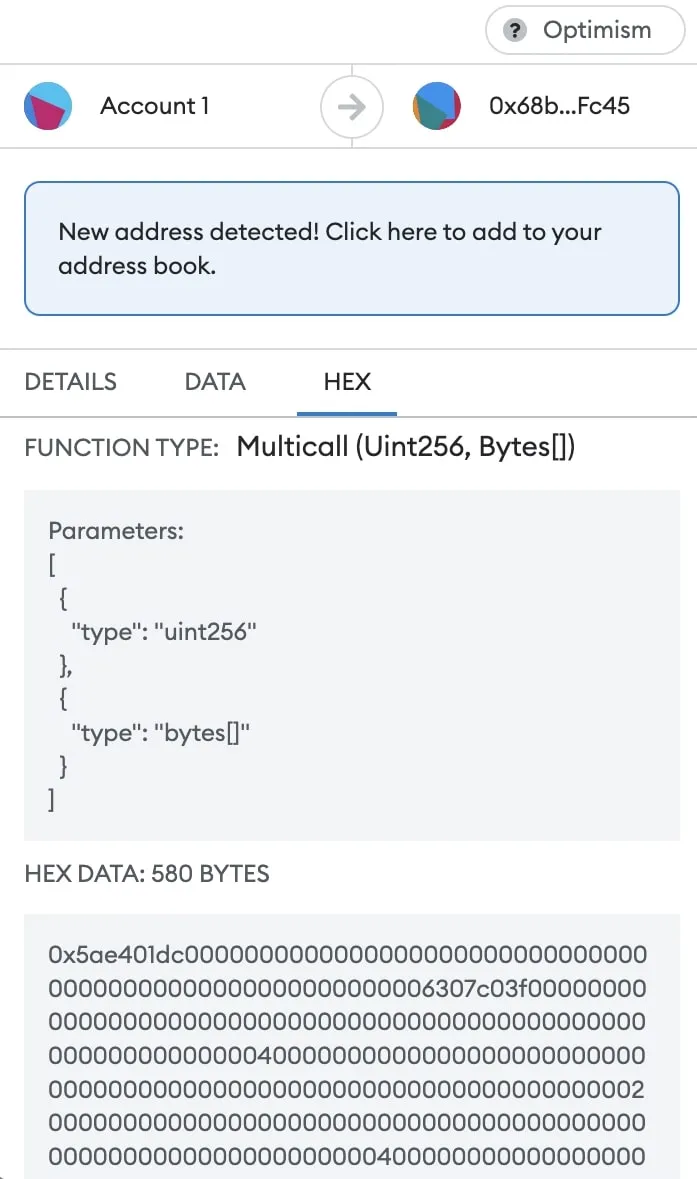 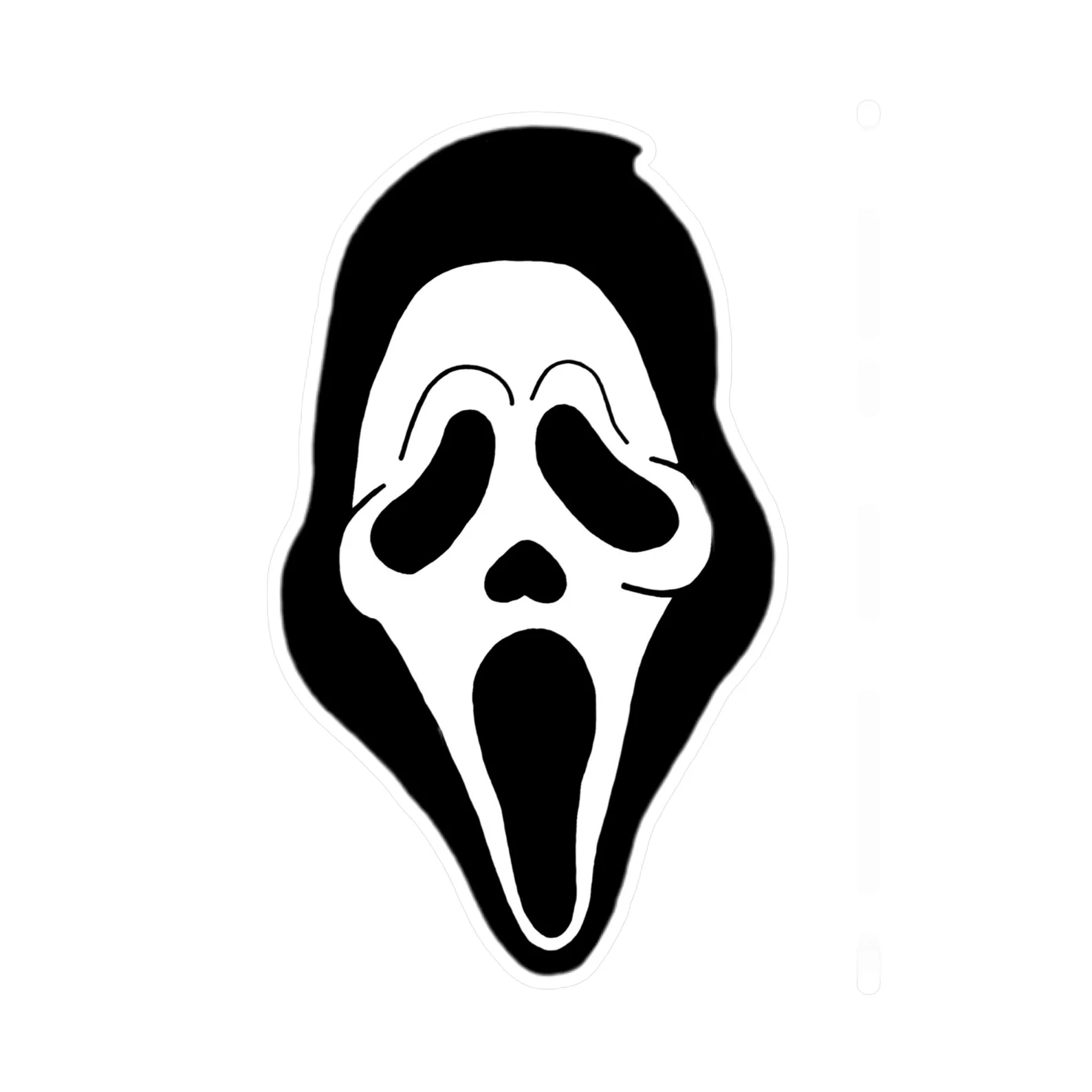 ‹#›
[Speaker Notes: If you blind-sign, the exposure is all assets in the wallet]
What’s wrong with the UX?!
Unusable for most people
I don’t know anyone named 0x55e2..e160
I can send to the wrong user/contract

Unsafe for everyone
I cannot tell what I’m agreeing to
Contract controls what happens to my funds
Contract shouldn’t need that responsibility
‹#›
What’s wrong with the UX?!
Unusable for most people
I don’t know anyone named 0x55e2..e160
I can send to the wrong user/contract

Unsafe for everyone
I cannot tell what I’m agreeing to
Contract controls what happens to my funds
Contract shouldn’t need that responsibility
As long as humans are habituated to approving transactions that they cannot understand, they are not protected from endpoint compromise
‹#›
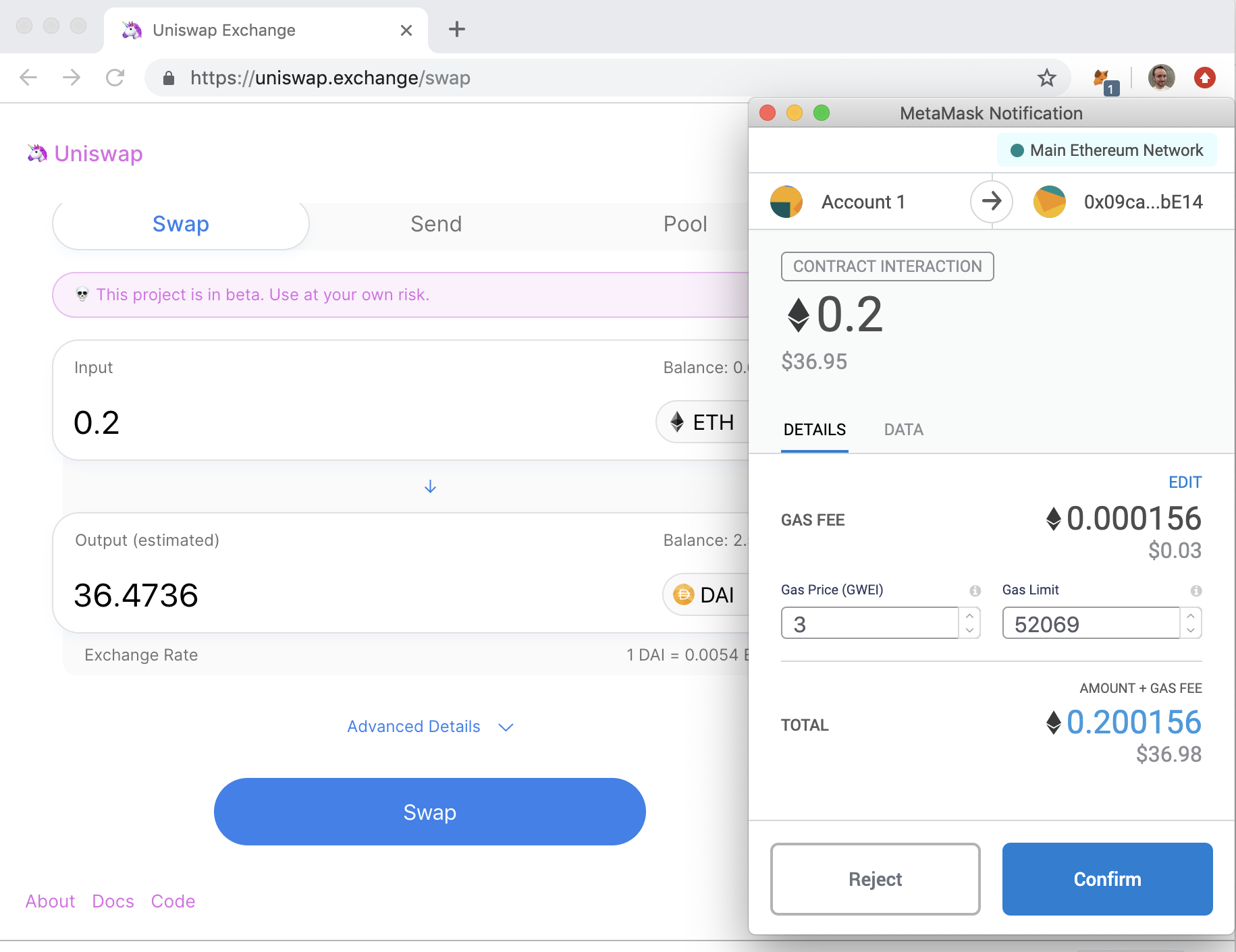 Offers support
Quid Pro Quo!
Give
0.2 Eth
Want 
At least 36.4736 DAI
ExitRule
On demand
After deadline
‹#›
Offer safety
Proposal contains give and want amounts
Offer contains
Invitation for a specific entry point in a specific contract
Proposal above
Payments
Custom arguments
Offer validation
Proposal has properties required by invitation
Payments match 
Provided assets get escrowed asynchronously
JavaScript contract function for the invitation is executed
‹#›
Swap offer
const giveAmount = ethAmount(0.2);
  const givePayment = E(myEth).withdraw(giveAmount);
  const wantAmount = daiAmount(36.4736);
  const seat = E(zoe).offer(
      E(amm).makeSwapInvitation(),
      {
        give: { In: giveAmount },
        want: { Out: wantAmount },
      },
      { In: givePayment },
    );
‹#›
Zoe: Offers Everywhere!
Seller auctions Bad Kid #3700, a digital good
Offers bk3700 for at least 600 IST
Clients bid
Offer at most 700 IST for bk3700
Zoe escrows the offered assets
Contract executes
Requests Zoe to reallocate assets among offers
Reallocate must satisfy offer constraints and conservation
Zoe provides payouts
Winnings and refunds
‹#›
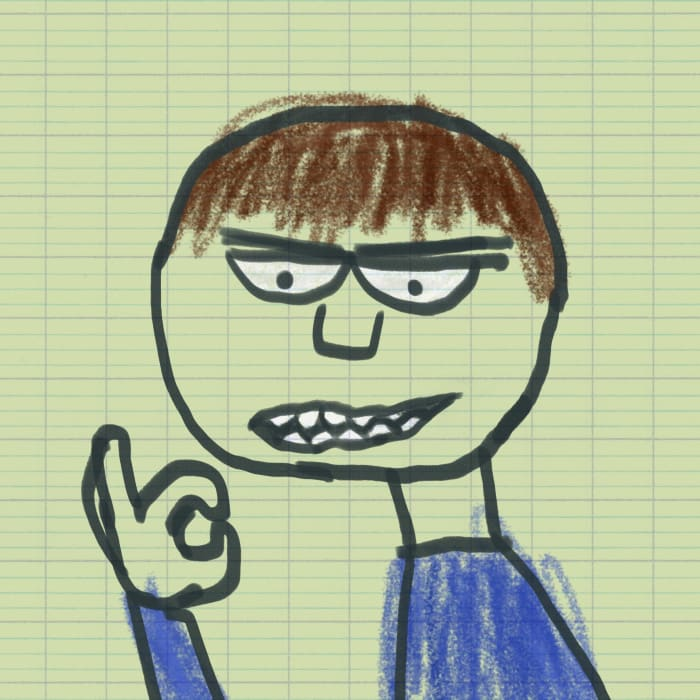 Zoe: Offers Everywhere!
Seller auctions Bad Kid #3700, a digital good
Offers bk3700 for at least 600 IST
Clients bid
Offer at most 700 IST for bk3700
Zoe escrows the offered assets
Contract executes
Requests Zoe to reallocate assets among offers
Reallocate must satisfy offer constraints and conservation
Zoe provides payouts
Winnings and refunds
‹#›
Offer Safety ensures…
… to clients
Clients receive desired payout or refund
… regardless of the behavior of the contract

… to contracts
Offered assets are synchronously available
Offered assets match their descriptions
Assets will be delivered upon completion
‹#›
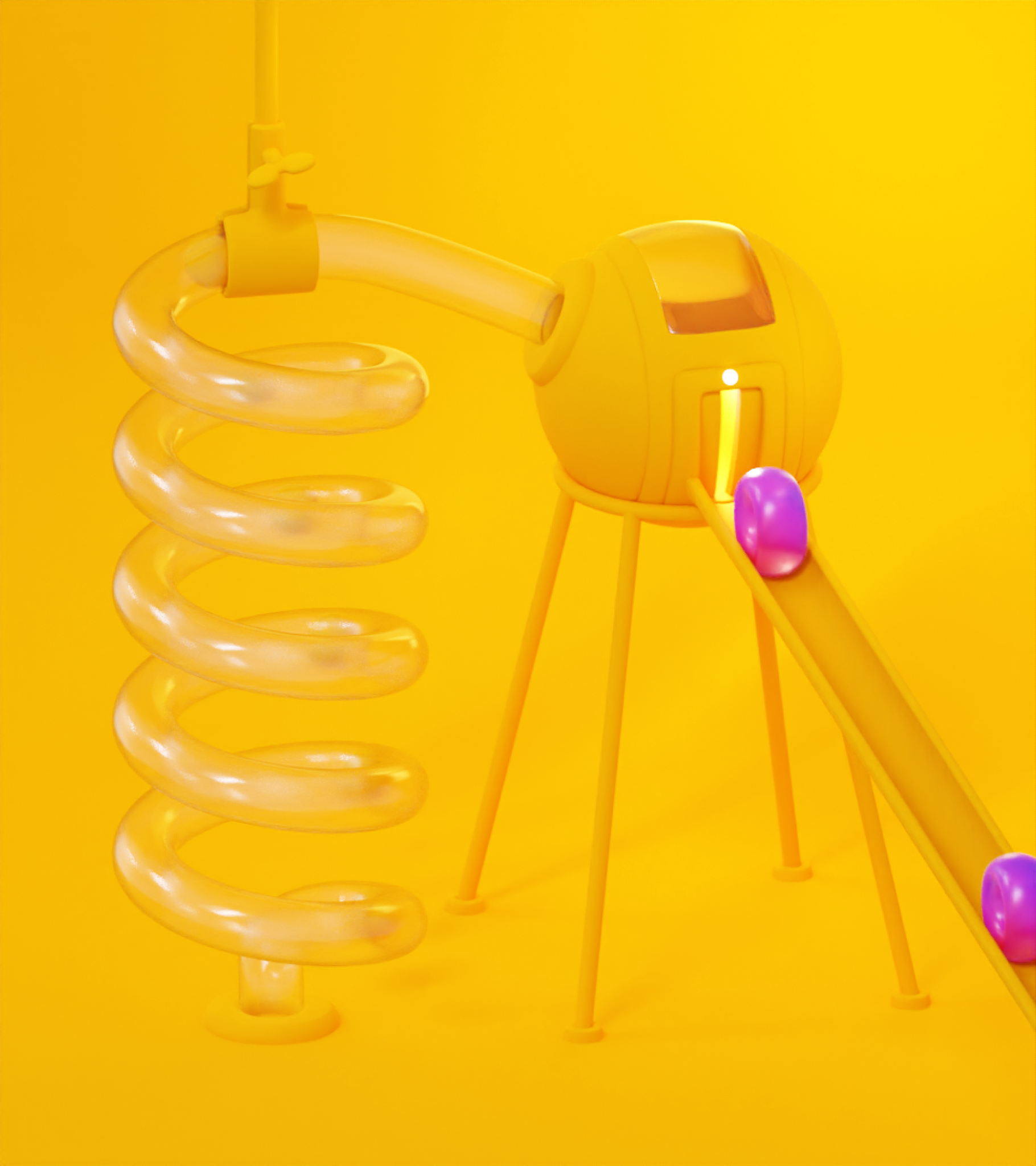 IST Vault Creation
Give
100 ATOM
Want 
300 IST

… and a vault
‹#›
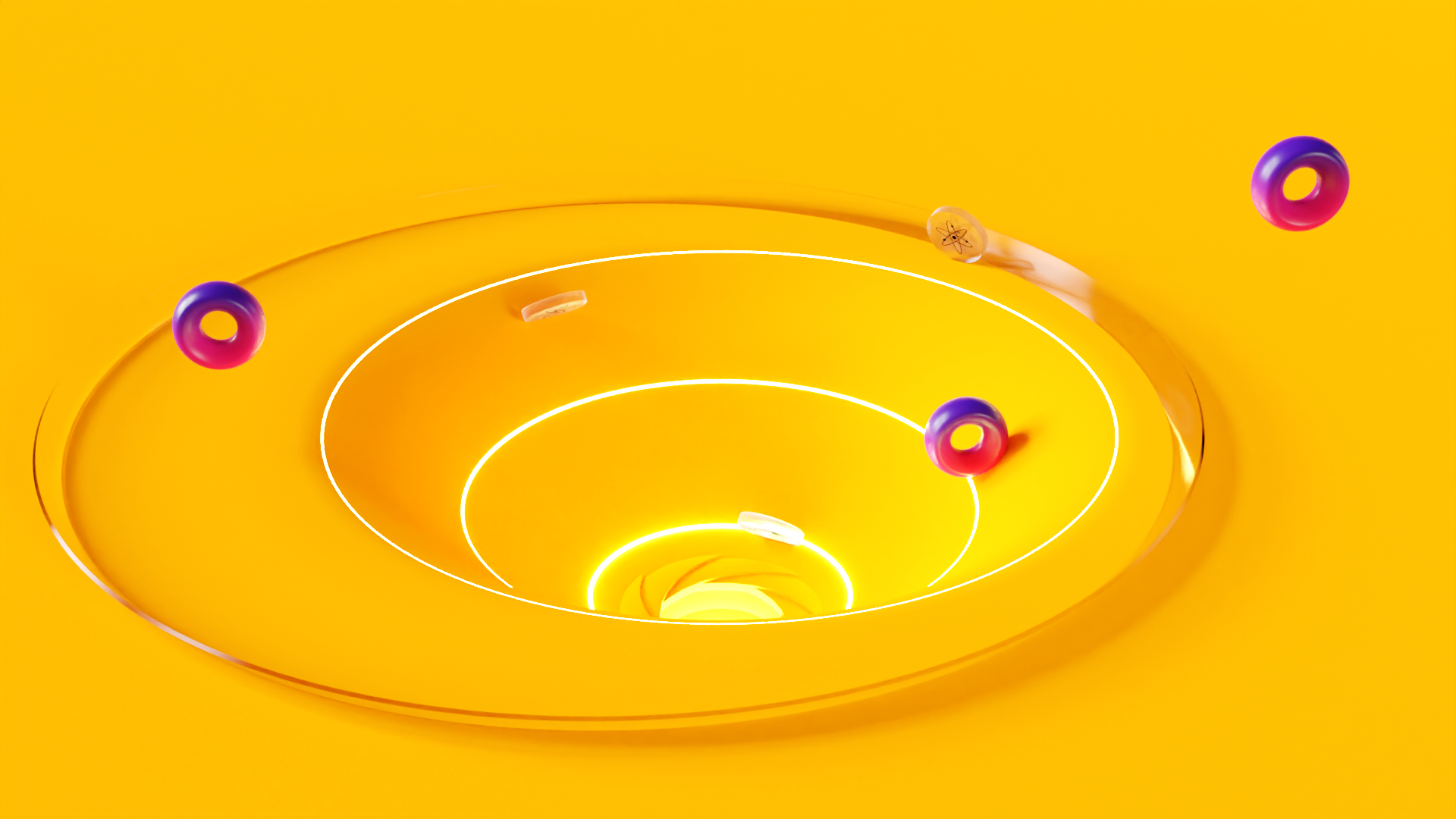 Adjust Vaults
Debt
204 IST
Collateral 
100 ATOM
Give
200 IST
Want 
20 ATOM
OR
Give
50 ATOM more
Want 
300 IST more
‹#›
Parity Stability Module trade
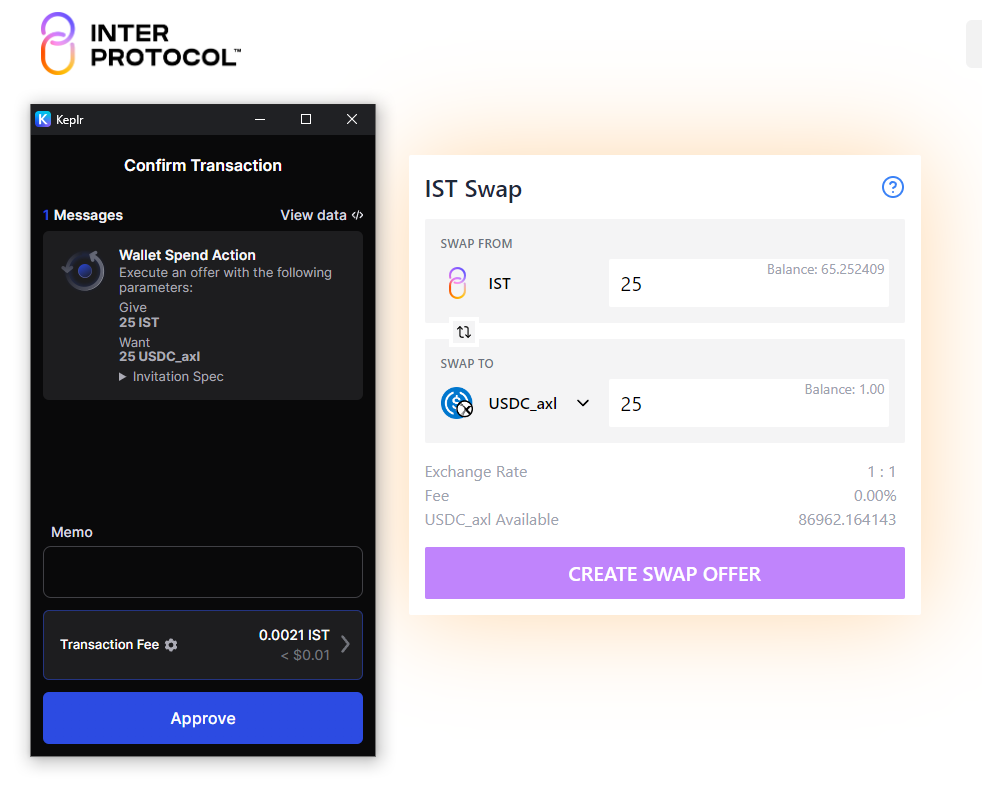 const giveUSDC = usdcAmount(25);
  const givePayment = E(myUSDC).withdraw(giveUSDC);
  const wantIST = istAmount(25);
  const seat = E(zoe).offer(
      E(psm).makeWantMintedInvitation(),
      {
        give: { In: giveUSDC },
        want: { Out: wantIST },
      },
      { In: givePayment },
    );
‹#›
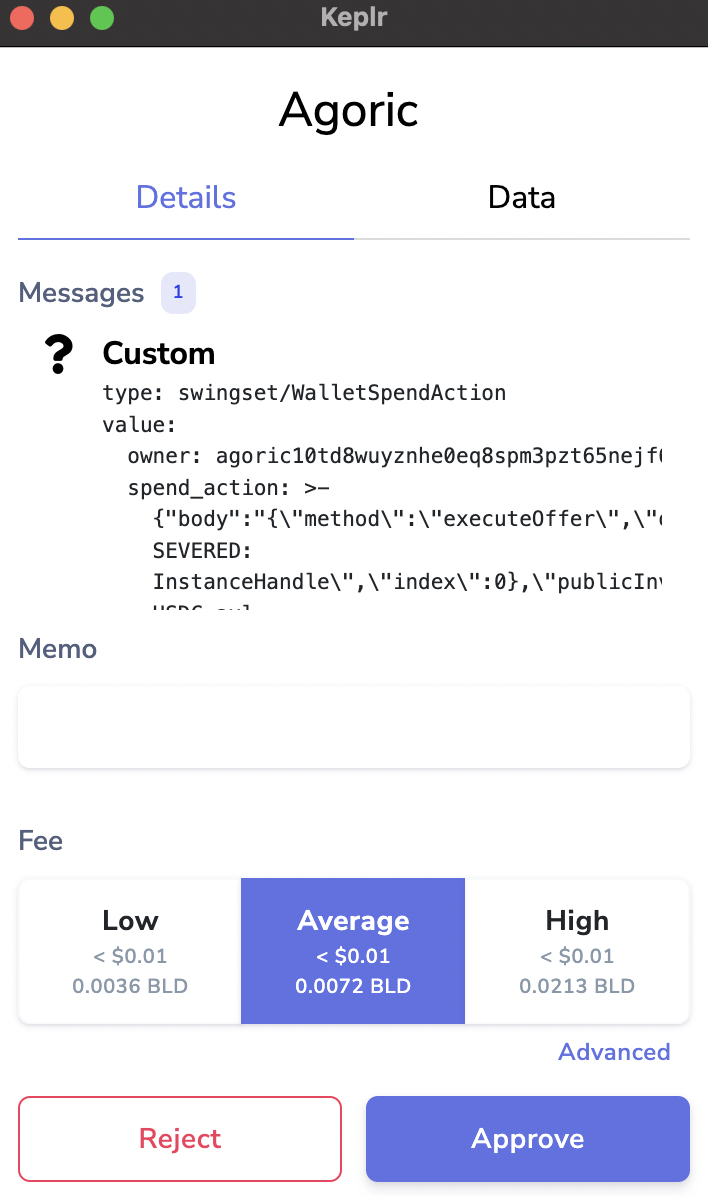 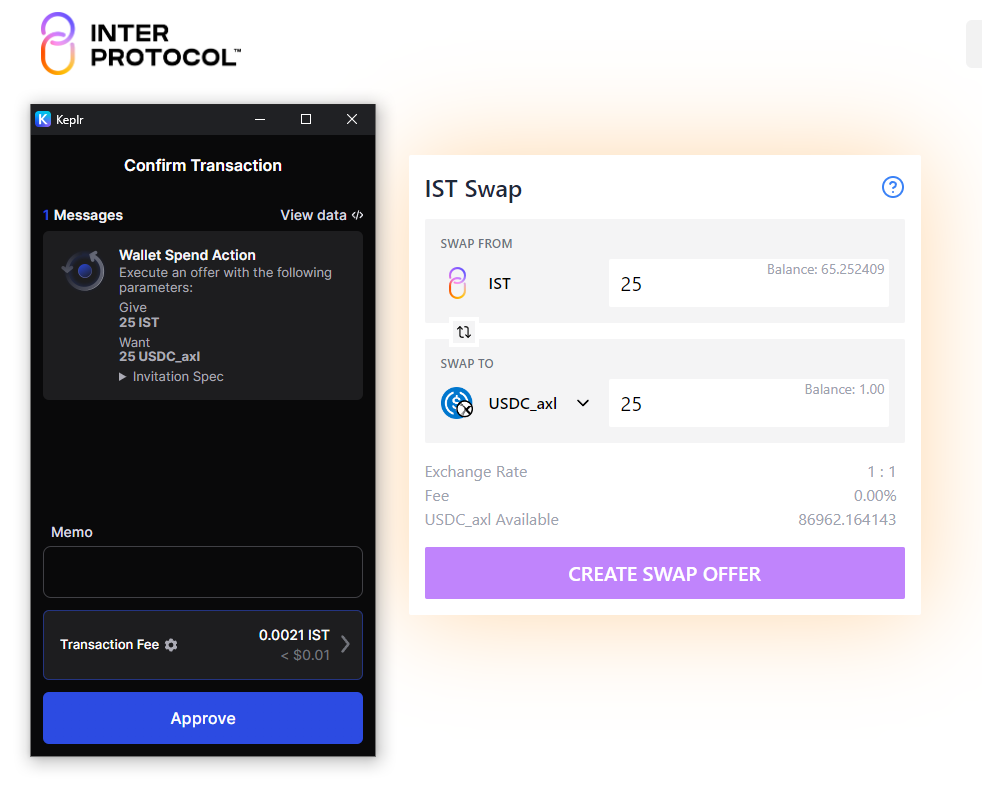 Offer Legibility?
‹#›
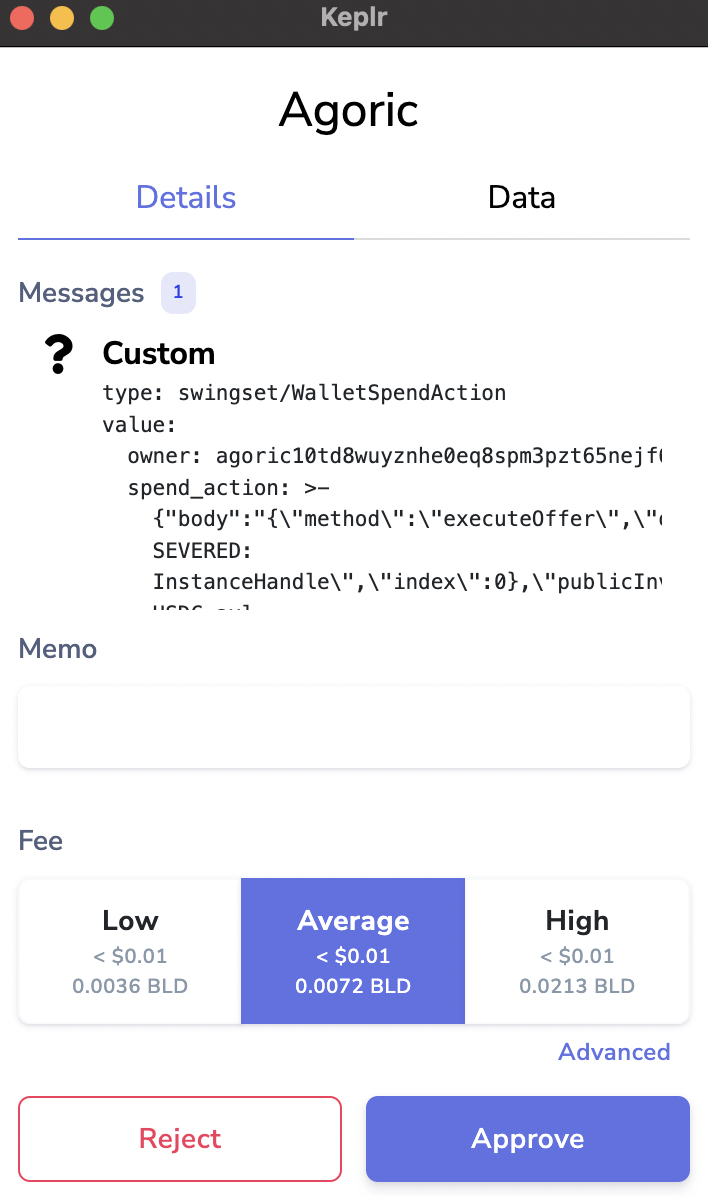 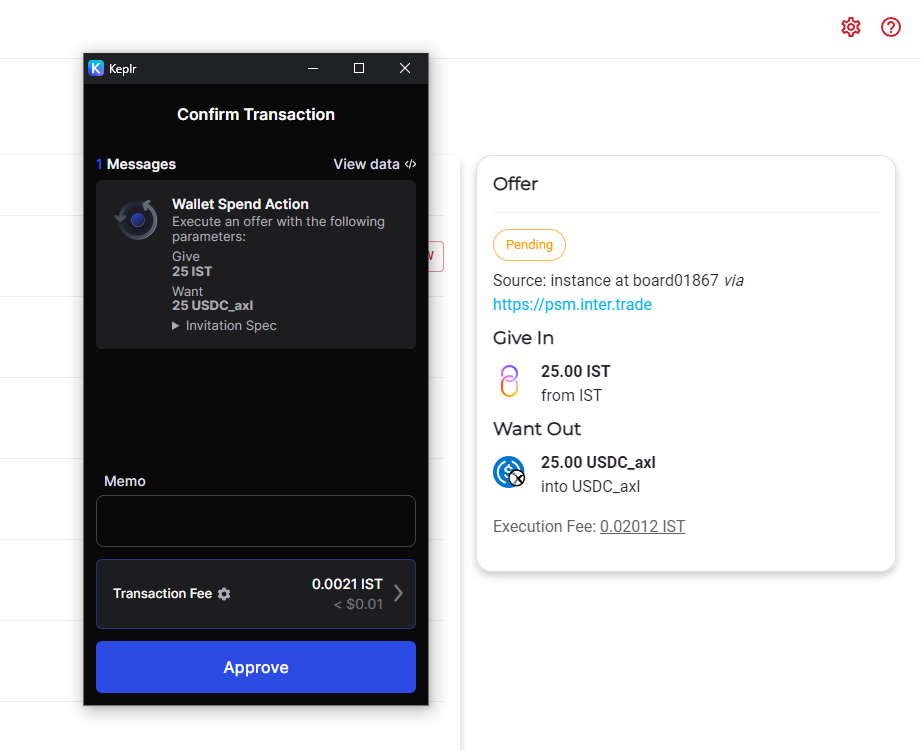 Smart wallet
Account
Abstraction?
‹#›
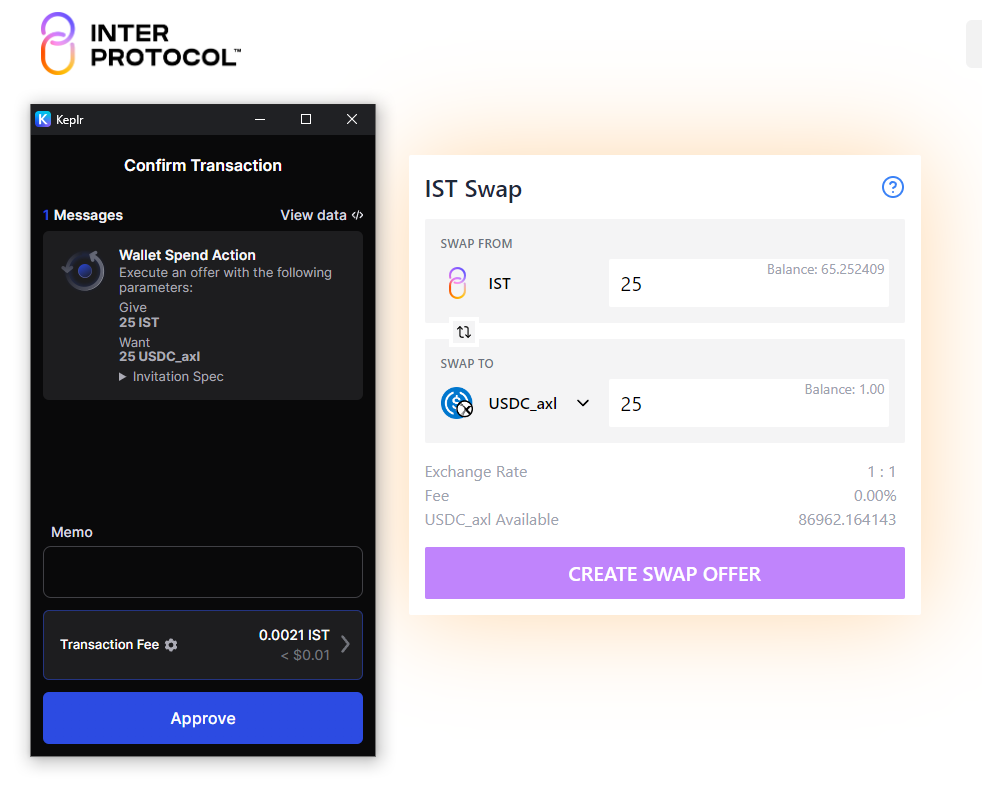 Keplr 
Offer Legibility!
‹#›
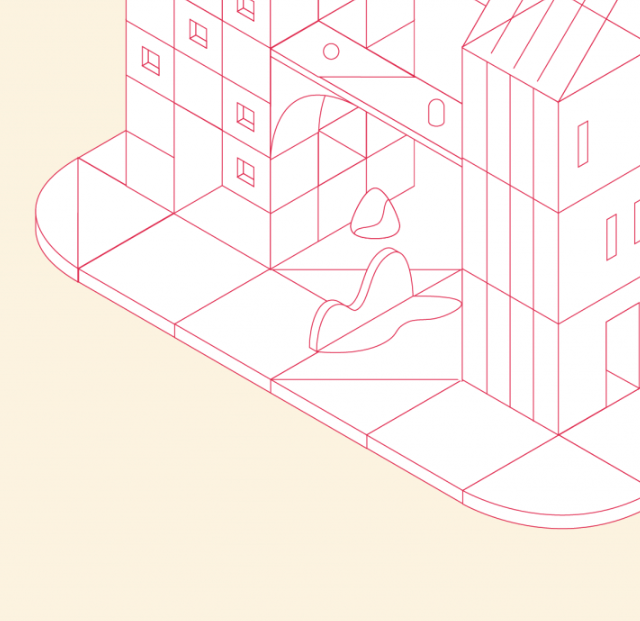 More 
Safety Properties
Payout liveness
Secure partitioning
‹#›
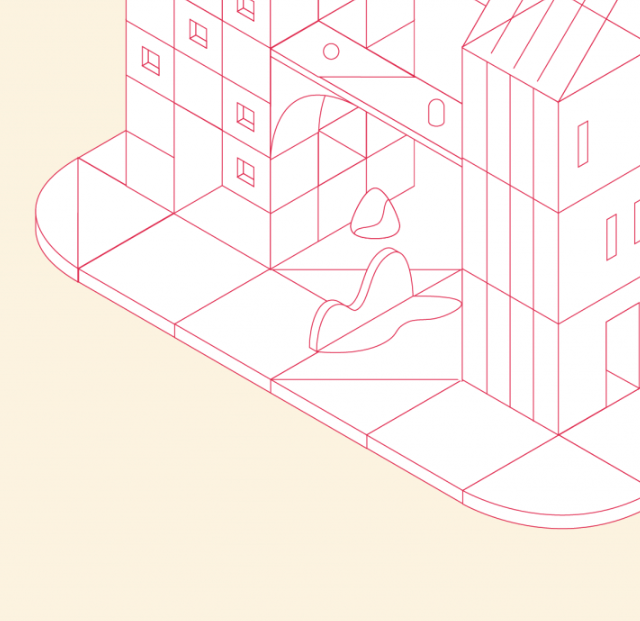 Extensions
Sign-mode textual
Want patterns
Multiples
Piecewise linear preference curve
Synthetic combined offers
‹#›
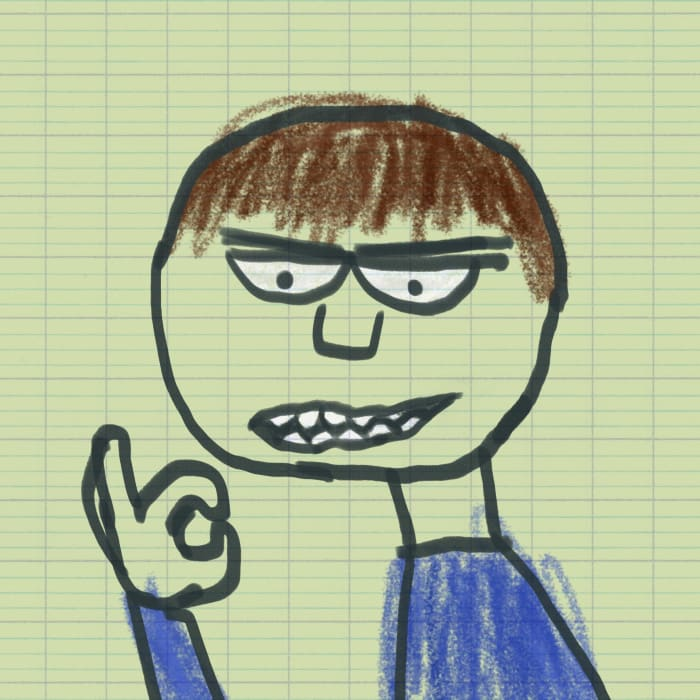 Takeaways
Offers increase usability
Legible to users
Understable limits on approval
Offers increase safety and programmability
Framework provides direct safety properties
Structured offers are extensible
‹#›
@agoric
agoric.com/discord
agoric.com
Dean Tribble, CEO
tribble@agoric.om
@DeanTribble
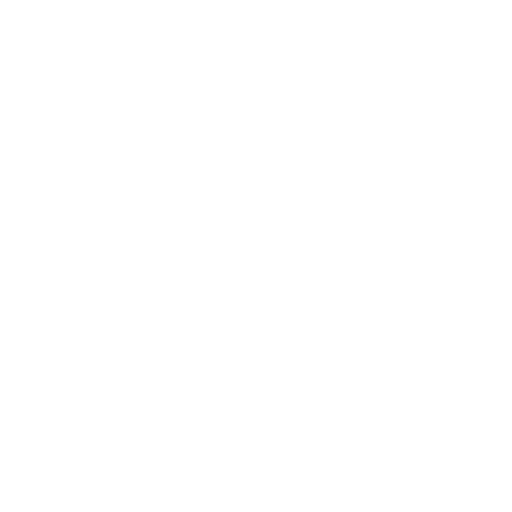 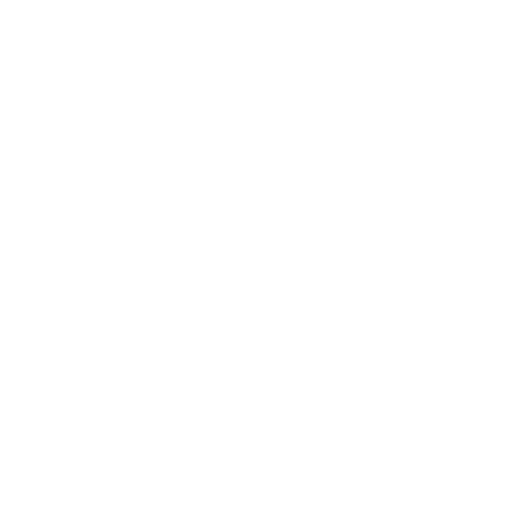 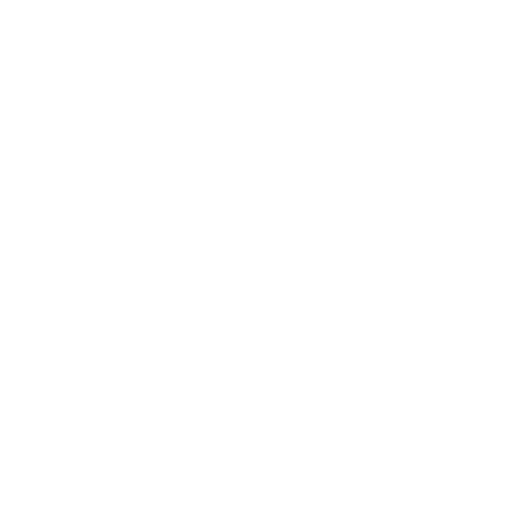